Итоговый семинар Института образования 2014/2015
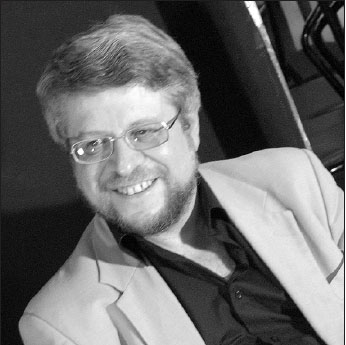 Парадокс! Ведь у нас у всех есть дети. А образование остается маргинализацией сознания. Парадокс! Что же делать?... Нужно создать пространство для встреч и общения.

А.А. Пинский 
(создание Московского Римского клуба)
Итоги экспертного голосования
Секвестирование расходов на образование
Президент Владимир Путин поручил правительству секвестировать расходы федерального бюджета на 5% , за счёт снижения неэффективных затрат (включая образование здравоохранение), за исключением расходов на оборону и безопасность
ПРОТИВ: 60% россиян высказались против финансирования каких-либо направлений за счет сокращения расходов на образование и здравоохранение.
А.В. Улюкаев (министр экономического развития РФ):
«Повторение такого бюджетного маневра не только затруднит возвращение на траекторию экономического роста в среднесрочной перспективе, но и может привести к нежелательным последствиям в перспективе ближайших лет (2017–2019 годы). Российские власти не должны выбирать между сбалансированным бюджетом и экономическим ростом, так как ловушка такого выбора ведет экономику к кризису».
Возвращение в школы сочинения
9 января 2014 года премьер-министр РФ Дмитрий Медведев поручил главе Минобрнауки обеспечить проведение итогового сочинения среди выпускников, начиная с 2014/2015 учебного года.
ЗА: Почти две трети российских граждан (61%) одобряют идею вернуть сочинение в качестве выпускного экзамена по русскому языку и литературе наряду с ЕГЭ: это научит школьников лучше мыслить, обдумывать прочитанное (12%), повысится уровень знаний, школьники будут больше читать, в свою очередь ЕГЭ не дает полной оценки знаний (по 11%)*.
*По данным ФОМ
Создание Российской национальной платформы открытого образования
Восемь ведущих российских вузов объединились в ассоциацию «Российская национальная платформа открытого образования». Они планируют создать ресурс, на котором будут размещаться онлайн-курсы на русском языке по основным образовательным дисциплинам. Это откроет любому российскому студенту доступ к наработкам лучших университетов страны. 

ЗА: Я.И. Кузьминов (ректор НИУ ВШЭ): «Появление онлайн-курсов можно сравнить с переходом от переписывания книг в средневековых монастырях к их массовой печати», — считает ректор ВШЭ Ярослав Кузьминов
Законопроект о единых учебниках
Депутат от "Единой России" Ирина Яровая внесла на рассмотрение в Госдуму законопроект о единых учебниках по основным четырем школьным предметам. По мнению Яровой, использование единых базовых учебников в школах устранит "дискриминацию детей" при подготовке к сдаче ЕГЭ.

ЗА: Респонденты «Левада-центра» положительно относятся к идее создания единого школьного учебника по литературе (81%), математике (80%) и истории (79%)*

 

                                                                                           *опрос Левада июнь 2015.
Опыт разработки образовательных программ как краудсорсинг-проектов
Построение особой социальной сети работников образования, которая, функционируя на принципах краудсорсинга, позволяет оценивать, дорабатывать и обеспечивать общественное принятие примерной образовательной программы основного общего образования. 

ЗА: Василий Буров (председатель совета директоров компании WikiVote!): положительные отличия этого общественного обсуждения от остальных: массовость, высокий уровень активности, мотивация участников, указывающая важность документа для большого количества людей, суммарный объем потраченного времени на обсуждение – более 3000 рабочих дней, 



.